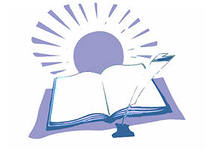 ПРЕЗЕНТАЦИЯ ПО ТЕМЕ: “At school”
Выполнила: учитель английского языка МБОУ «ООШ №17» Кононова З.Г.
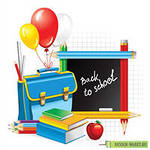 Maths
Art
English
Uniform
LANGUAGE
TO STUDY
LITERATURE
CHRISTMAS
SPANISH
TO WEAR
SCIENCE
INFORMATION
          TECHNOLOGY
NEW YEAR
TIMETABLE
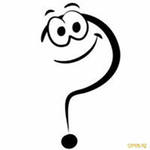 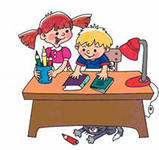 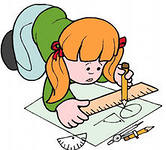 Аудирование
“It was the best day in Peter`s life. The sun was brighter than ever and there was no any cloud in the sky. Peter came to school 5 minutes earlier. He met all his best friends and they went to the classroom. The first lesson was Geography. It was their most favourite subject. Their teacher told them about different countries and peoples. Peter and his friends learnt a lot of interesting facts. After their lessons they went to play their most interesting game.”
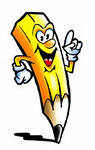 It`s interesting.
I work hard.
I don`t do my homework.
I have fun.
My teacher is kind and smart.
It`s boring.
I get good marks.
I get smarter.
I enjoy Math and my teacher.
I learn by heart.
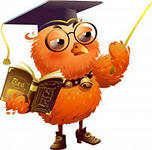 What subjects are you and your partner good at?
GOOD-BYE!
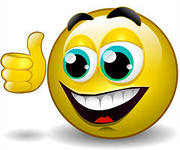